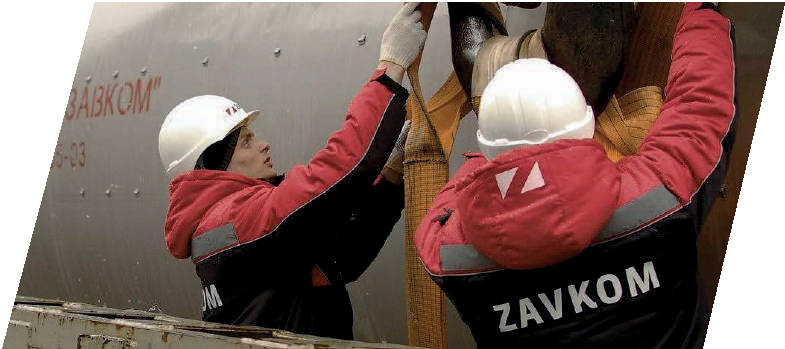 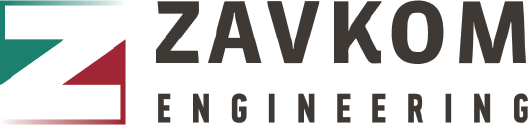 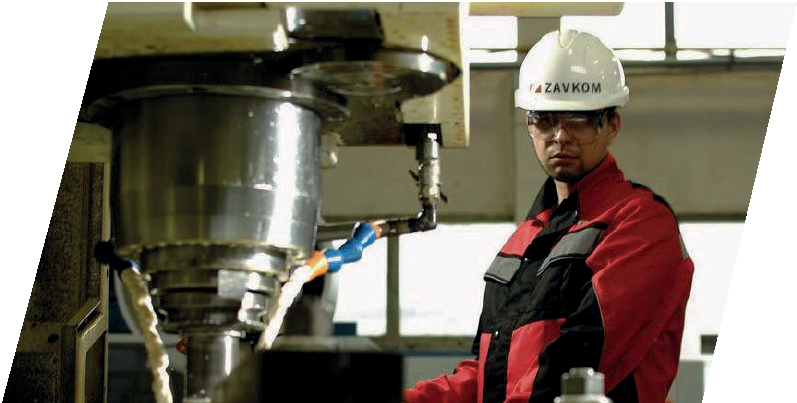 Engineering  for Industrial  Companies
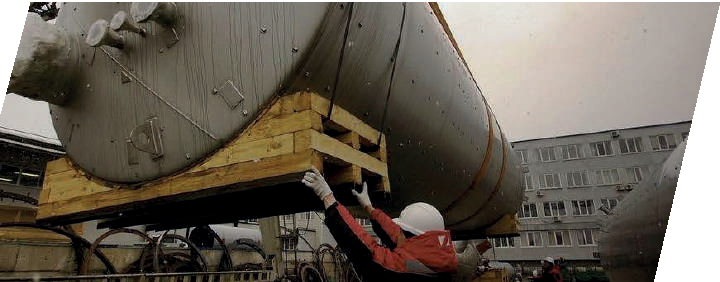 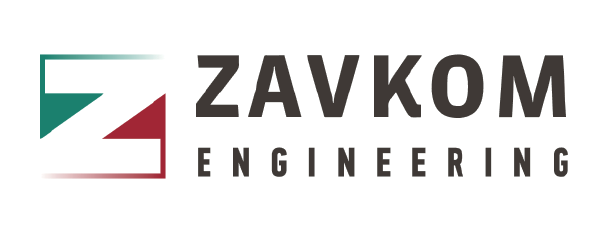 Company
ZAVKOM-ENGINEERING is a leading Russian  engineering company.
Business area:
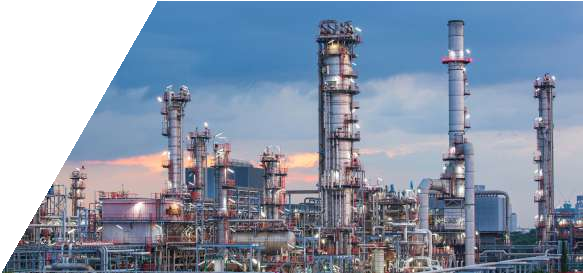 01
Petrochemical
We supply :
petrochemical  biotechnological
food industry facilities
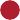 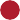 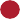 and provide a full range of  engineering services.
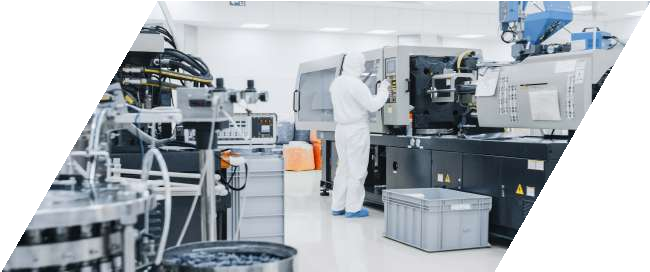 02
Biotechnology
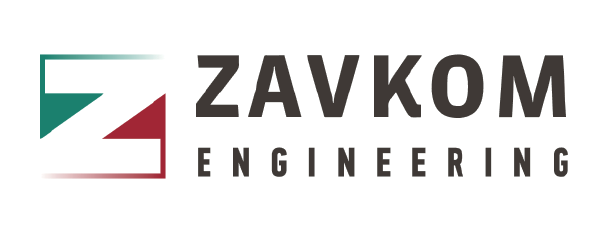 Company history
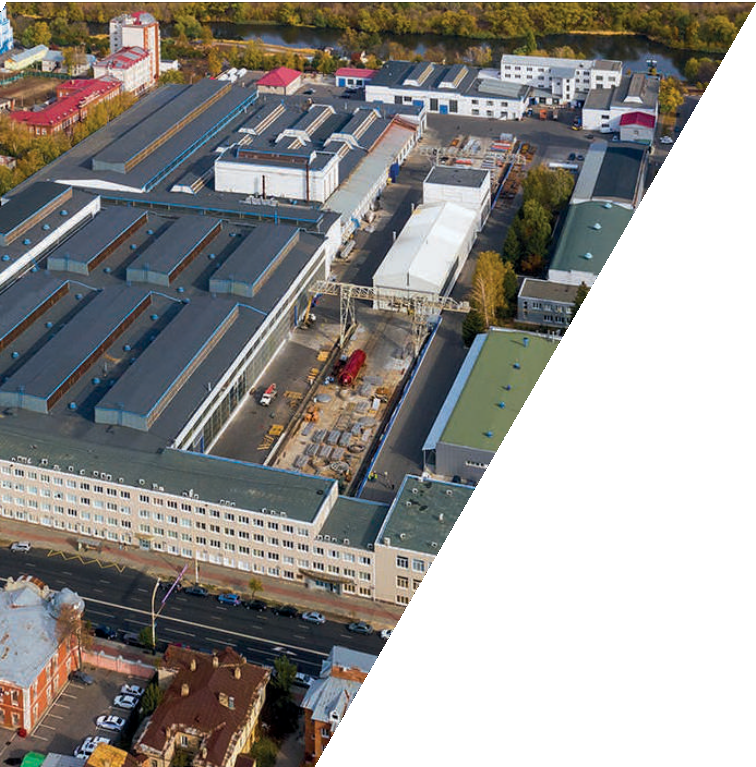 1933, the history of our company began with the  creation of the Tambov Plant "Komsomolets" named in  honor of N. S. Artyomov.
1933
2014, ZAVKOM-ENGINEERING became a separate company,  developing the new engineering directions based on the  long-term experience of the machinery-building plant.
2014
Today ZAVKOM-ENGINEERING is the reliable partner for the  engineering with a foreign representative oﬃce and  experience of the projects implementations around the world.
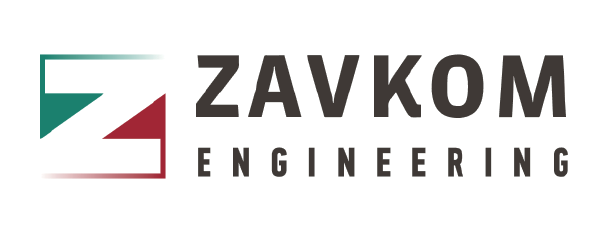 Company today
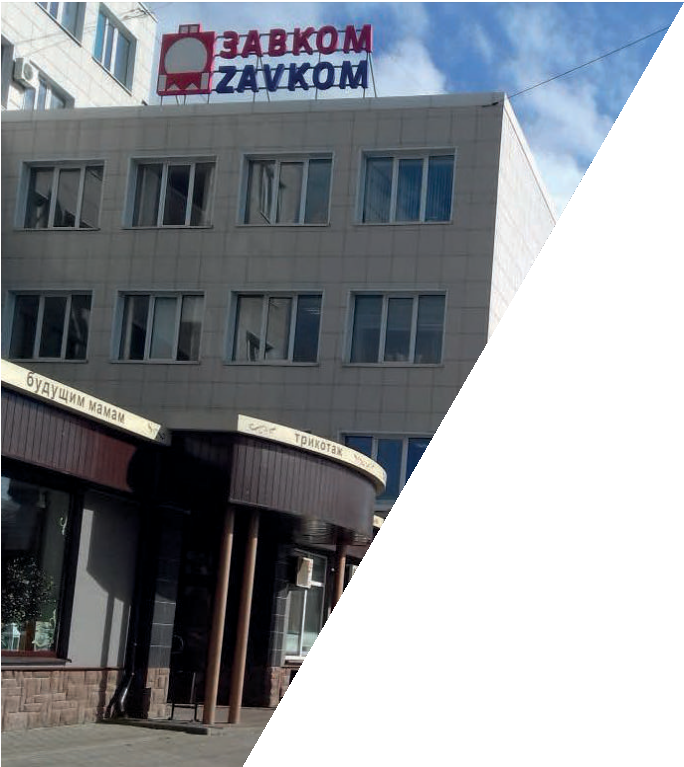 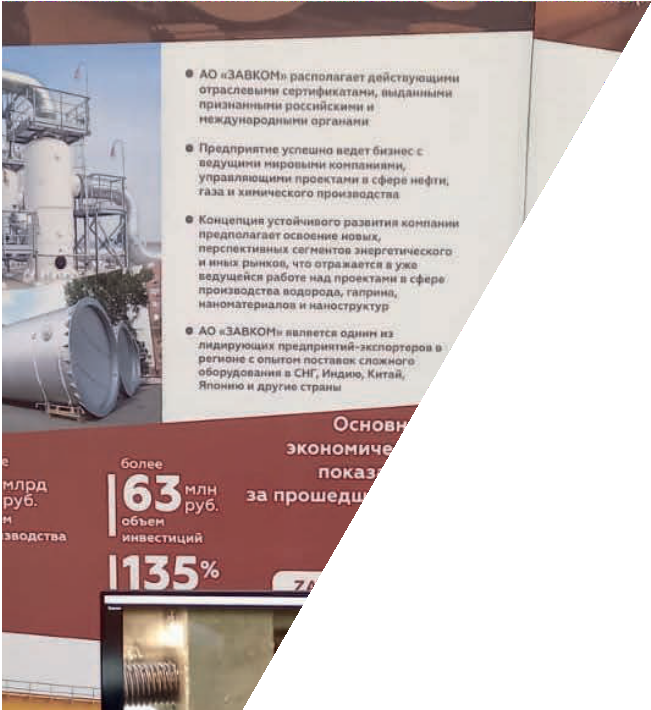 ZAVKOM-ENGINEERING is a heritage of almost 90 years'  experience in engineering and production, combined with  advanced existing technologies.

During several years, ZAVKOM-ENGINEERING has grown into  the largest production and engineering company.
We are developing constantly, mastering modern activity areas,  opening new sales markets and implementing projects of any  complexity in Russia and in other countries.
Company Services
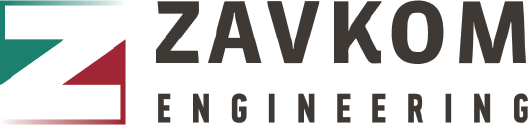 The ZAVKOM-ENGINEERING company provides a full range of engineering services in the  petrochemical and biotechnological industries.
Preliminary  design
Selection of a  production licensor
Design of basic and detailed  engineering
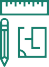 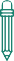 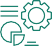 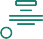 General  engineering
Process  engineering
Accompanying the expert  examination of project design  documentation
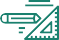 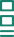 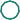 Design and delivery of  Automated Process  Control System
Delivery and installation of  process equipment of local and  foreign production
Installation  supervision
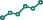 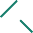 Start-up works
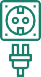 During execution of a contract, the company is the only legally and
ﬁnancially responsible entity in front of the customer.
Cooperation with ZAVKOM JSC
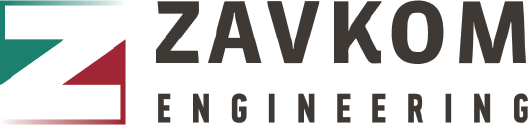 Part of equipment for the execution of ZAVKOM-ENGINEERING's projects is produced  at the facilities of the Komsomolets Plant (ZAVKOM JSC).

Equipment types:
Long-term collaborative work allows:
Column equipment,
Shell and tube heat exchangers,  High-pressure reactors,  Fermenters,
Tanks.
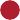 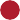 01
to reduce the volume of the customer's investment costs by  optimizing the price of process equipment,
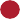 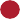 to accelerate the projects execution by signiﬁcantly reducing
the time for design documents approval,
02
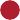 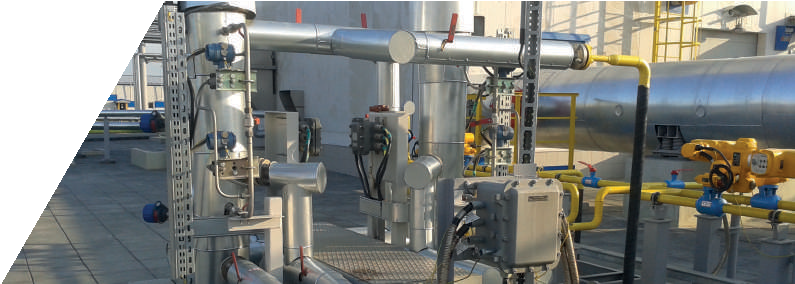 03
to conclude contracts for unique projects in the  Russian and foreign markets.
Advantages of Company
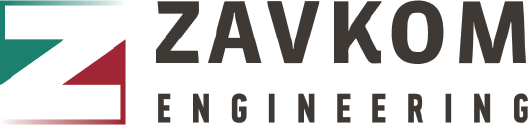 ZAVKOM-ENGINEERING works under the EPCM contracts. It gives the customers  maximum certainty in understanding the contractor's responsibility for time limits, quality and productivity.
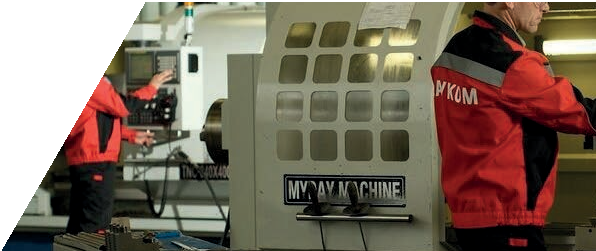 01
Experience in working with the foreign licensors.
02
Technology adjustment on the pilot units.
03
Full package of the certiﬁcates and permits.
04
Joint venture with COFCO company.
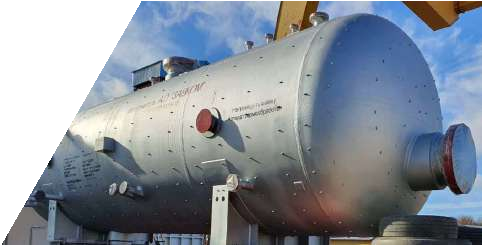 05
Vast experience in the import and export of products.
06
Work with all ﬁnancial instruments (LG, LC, SBLC, PB).
Cooperation with COFCO
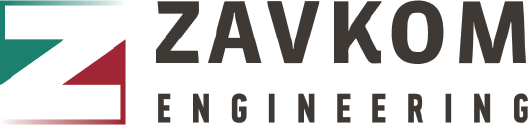 Cooperation of ZAVKOM-ENGINEERING with the Chinese  corporation COFCO provides new perspectives for the  execution of unique projects.
COFCO is one of the 500 largest  world companies

and top 1 at the list "top-100"  of the food companies in  China.
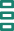 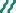 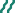 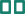 COFCOET-ZAVKOM is a joint venture established  with the aim of transferring biotechnology to  Russia, such as:
Production of native and modiﬁed
starches,
Production of starch sugar, syrups, glucose-fructose syrups,  Production of amino acids,
Production of organic acids,
Other products obtained by fermentation  processes.
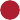 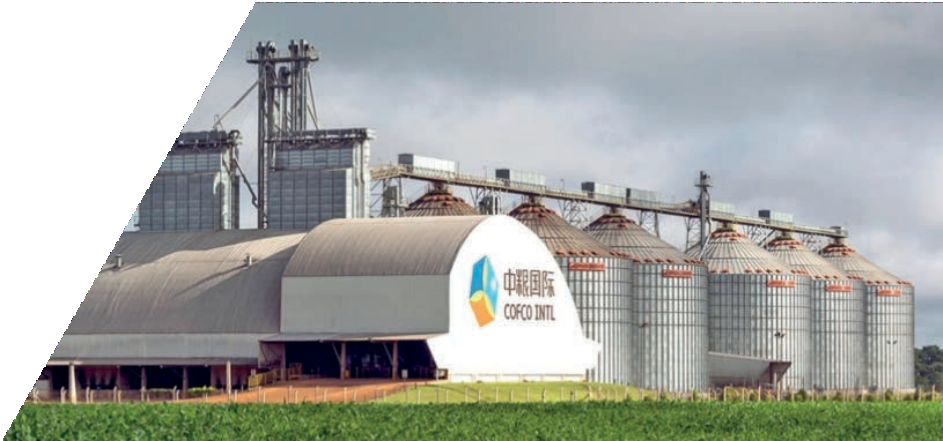 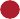 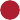 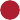 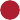 Uniqueness
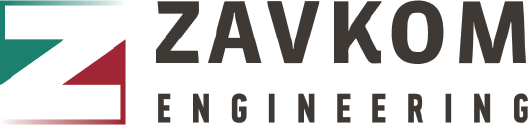 ZAVKOM-ENGINEERING has a number of professional advantages  allowing to remain highly competitive in the market.
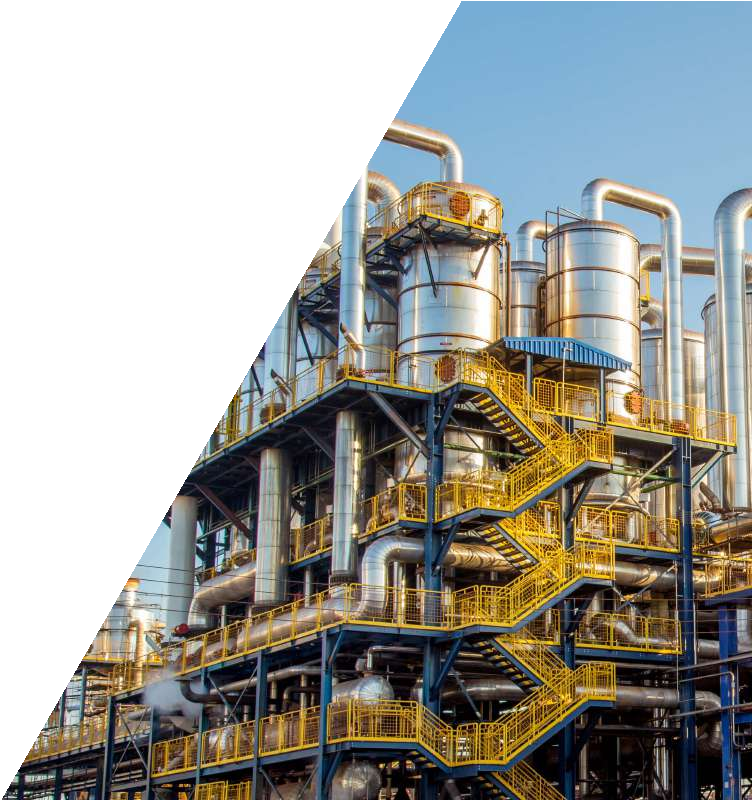 01
Own production gives the high-quality and timely  execution of the contracts without intermediaries.
Customized design of Automated Process Control System  optimizes production, prevents emergencies and abnormal  situations and organizes remote control of all processes.
02
03
Using of the pilot plants helps to work out new  processes before implementing it into real  production.
Our Partners
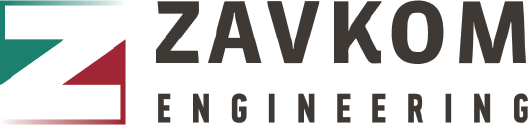 During realization of projects, ZAVKOM-ENGINEERING cooperates with the leading  Russian and European engineering companies and equipment suppliers.

Some of them have been our constant partners for many years, maintain stability in the work  process and provide professional development.
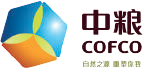 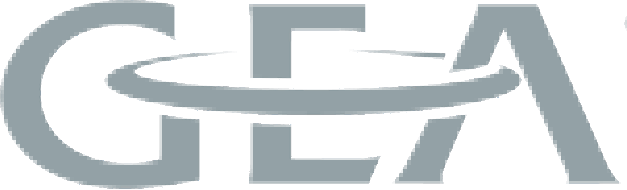 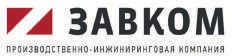 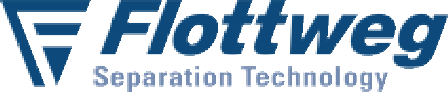 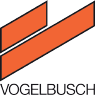 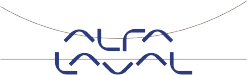 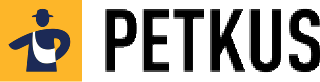 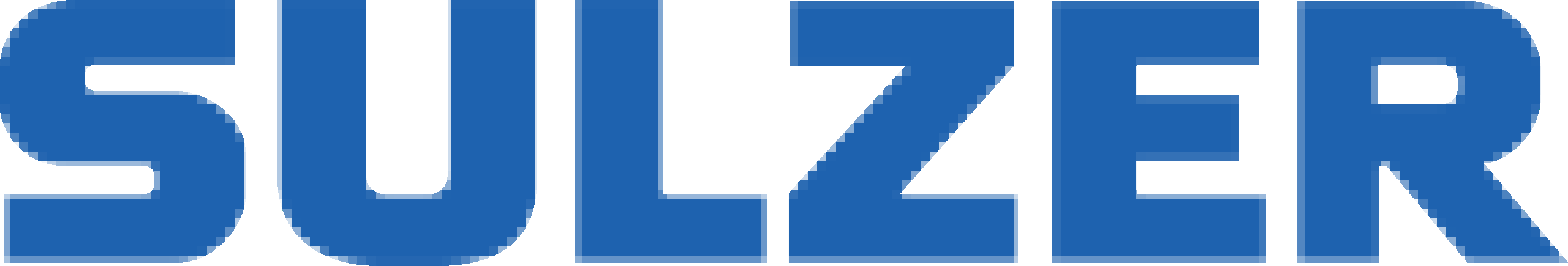 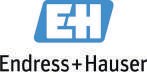 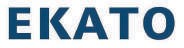 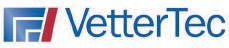 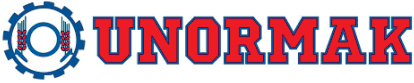 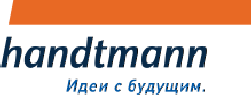 Petrochemical Department
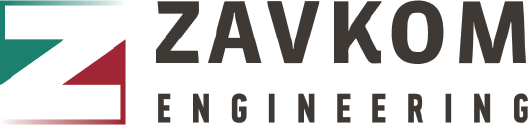 ZAVKOM-ENGINEERING participates in the construction of oil, chemical and  petrochemical industry facilities in the following areas:
Chemicals for woodworking
Gas treatment plants
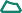 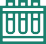 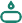 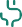 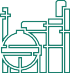 Catalytic processes
Oil reﬁning
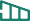 Rectiﬁcation plants
Special equipment
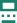 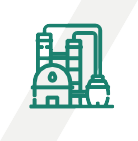 Evaporation plants
Creation of pilot plants
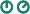 Biotechnology Department
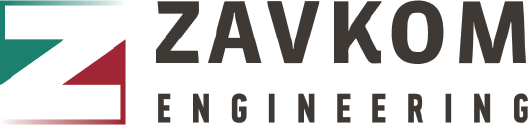 ZAVKOM-ENGINEERING supplies facilities of food and biotechnological industry.
Production of soﬅ drinks
Breweries
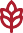 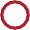 Distilleries
Production of kvass and juices
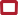 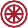 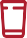 Alcohol plants, bioethanol production
Water treatment systems
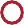 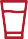 Cognac distillery
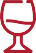 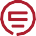 Department of Biotechnology
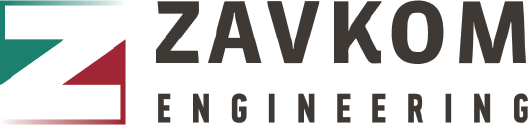 Deep grain processing

ZAVKOM-ENGINEERING realize projects of high-tech enterprises for deep processing of  wheat, corn and peas.
The technology of highest possible the extraction of valuable components from the  constituents of the grain makes it possible to manufacture products with higher value added.
The prodacts of deep processing technology:
Lysine, Threonine and other	Xanthan gum,  Amino acids,

Lactic acid / PLA,	Feed yeast,

Citric acid and other	Gluten (vegetable protein),  Organic acids,
Native and modiﬁed
starch,
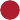 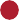 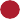 Glucose-fructose  syrups,
Enzymes.
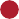 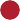 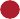 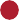 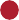 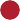 Automated Process Control System
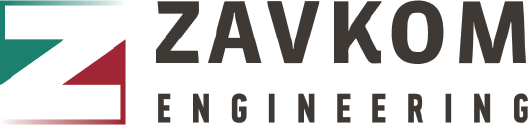 ZAVKOM-ENGINEERING installs an Automated Process Control System according to own  developments, making industrial processes maximally convenient, reliable and safe.
Ensuring the uninterrupted operation of production.
Accurate and correct technological process controlling free  of human factor.
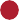 Goal of Automated Process Control System:
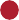 Emergency Shutdown System is a separate subsystem that creates additional emergency  protection when performing especially dangerous technological processes.
02
equipment  damage
03
work-related injuries  of employees
01
emergency  situations
ESD system helps to exclude:
Functions of Automated Process Control System
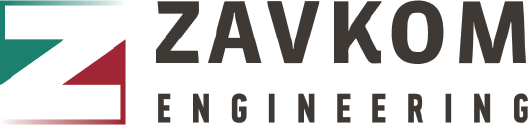 The design and installation of an Automated Process Control  System by ZAVKOM-ENGINEERING makes technological  processes fully automated.
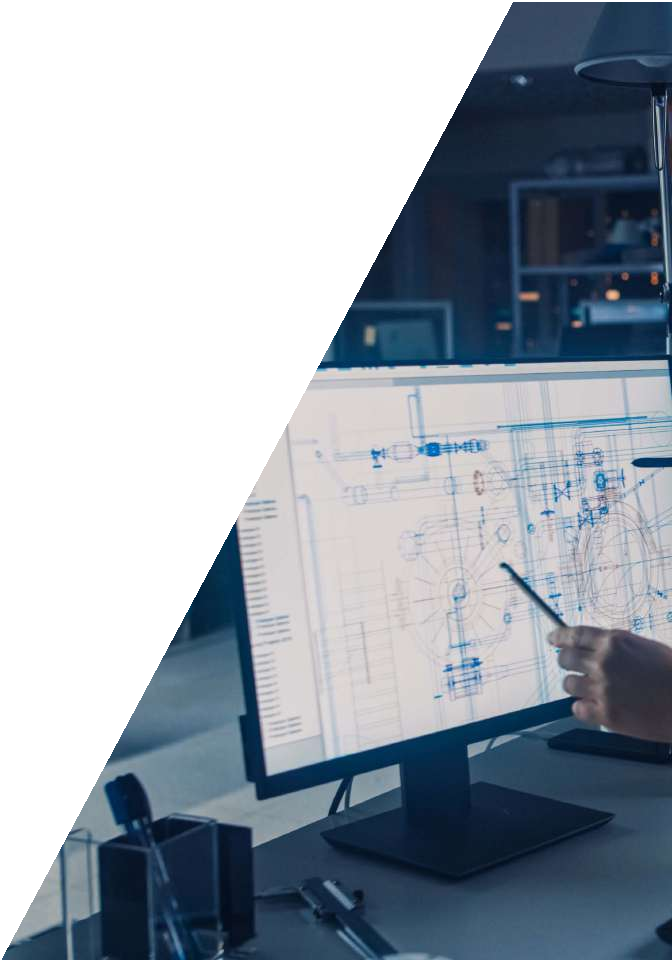 Assessment of the  equipment status.
Collecting information about process  parameters and equipment status.
Maintaining a real-time  database.
Forming and giving signals of the  light and acoustic alarms.
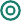 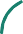 Forming shiﬅ
and daily reports.
Visualizating information for the
operational staﬀ in the convenient form.
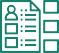 Archivating information about process ﬂow status , disfunctions
of the technology regulations, occurrence of emergency situations.
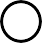 Internet of Things
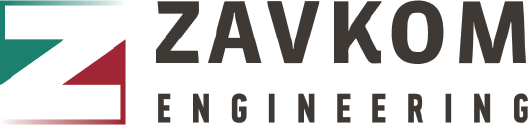 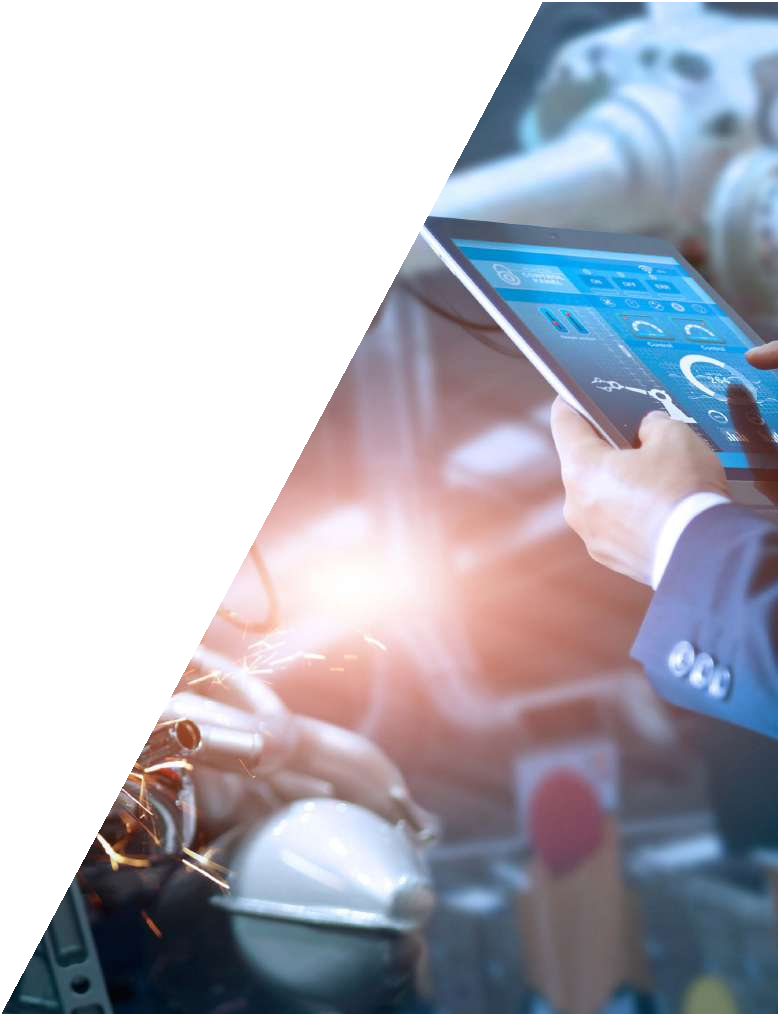 ZAVKOM-ENGINEERING provides the most modern services in the
ﬁeld of technology.
The development of Automated Process Control System with the consideration to the industrial  Internet of Things (IoT) is a new direction in industrial automation. The advantage of this  technology is the convenience and transparency of data, energy saving and ease of use.
New capabilities of the Automated Process Control System:
Analysis of a process ﬂow status in real time,
Visualization of the current processes in a convenient form,
Localization of critical points,
Advance preparation for units servicing,
Exclusion of the idle time for technical reasons.

The integration of IoT into the Automated Process Control System allows to  analyze all data using artiﬁcial intelligence and the latest cloud technologies,  making the production process clearer and more convenient.
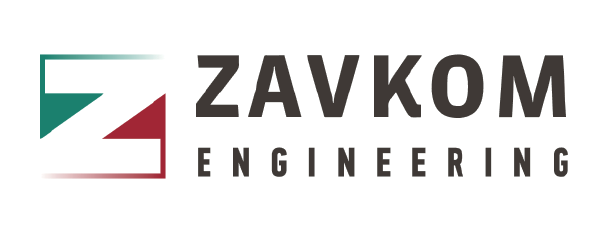 Geography of projects
The geography of the cities where we have successfully realized our contractual obligations  extends far beyond the borders of Russia.
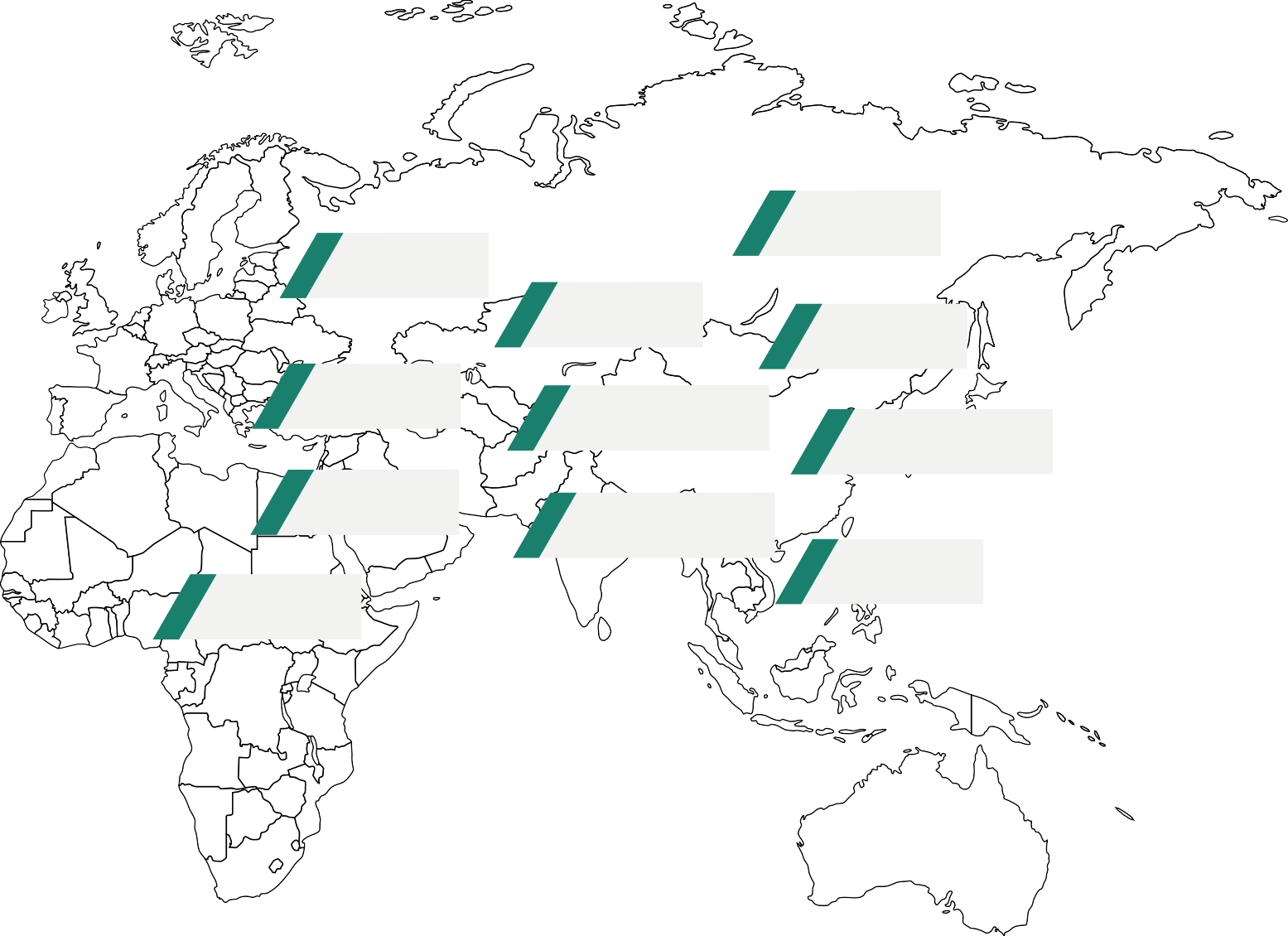 Russia
Belarus
Kazakhstan
Mongolia
Turkey
Uzbekistan
Tajikistan
Egypt
Azerbaijan
We are always
open for partnership!
Vietnam
Nigeria
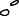 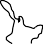 Completed projects
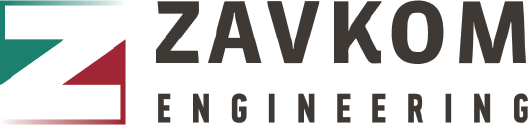 Naphthalene Rectiﬁcation Plant MMK
Magnitogorsk, 2018
Scope of Work

Develop of the technology for producing naphthalene  from naphthalene-containing fraction.

Develop of the design and detailed  documentation.
Сomplex supply of the process
equipment:
Naphthalene rectiﬁcation unit,
Raw material storage warehouse,
Storage warehouse for ﬁnished products,
Flaked naphthalene recovery unit.
Installation supervision.  Commissioning works.  Training.
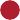 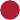 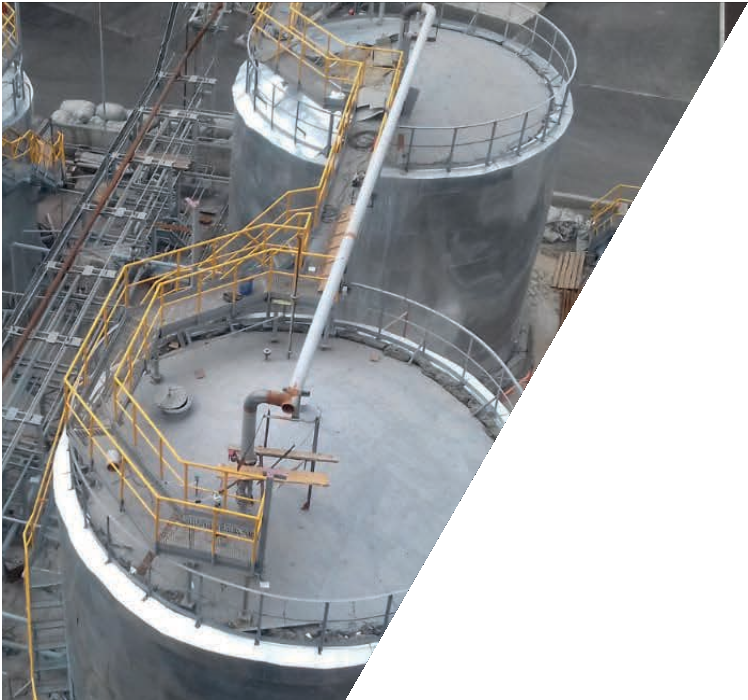 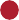 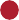 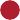 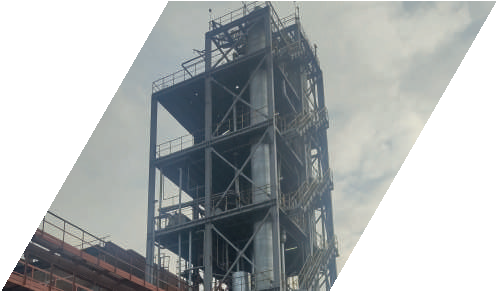 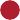 Completed projects
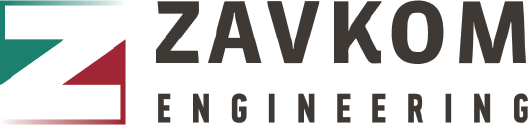 Rectiﬁcation unit and vacuum evaporator
GEROPHARM
St. Petersburg, 2017
Scope of Work

General design of a plant for production  of pharmaceutical substances.

Develop of the design and detailed  documentation.

Сomplex supply of the process
equipment:
Solvent rectiﬁcation units,
Solvent storage warehouse,
Peptide solution vacuum evaporator.

Installation work.  Commissioning works.
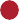 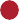 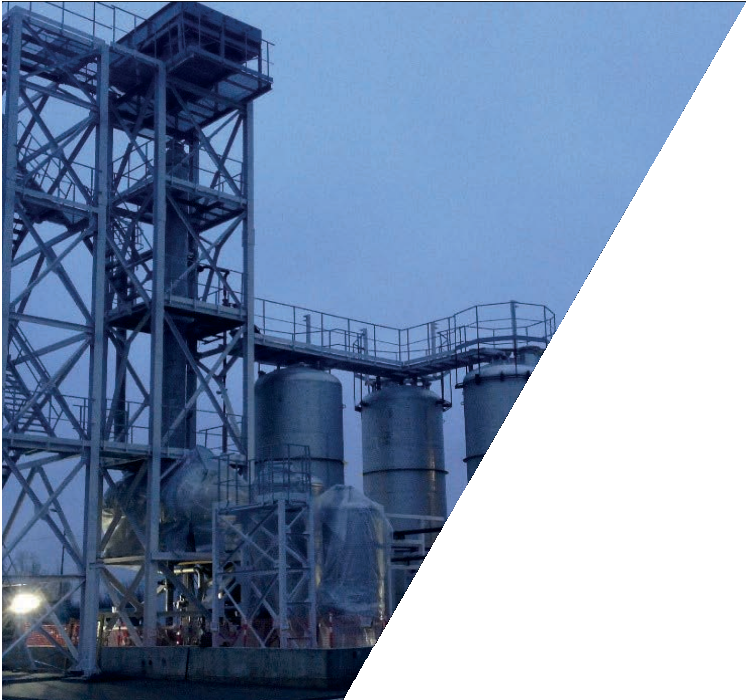 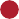 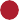 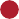 Training.
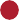 Completed projects
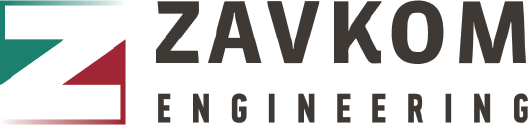 Scope of Work

Develop of the design and detailed  documentation.

Сomplex supply of the technological
equipment:
Vacuum-evaporator,
Lithium salt drying unit,
Lithium salt packaging unit.
Installation supervision.  Commissioning works.
Vacuum-evaporator unit for local treatment  facilities VORONEZHSINTEZKAUCHUK
Voronezh, 2020
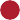 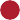 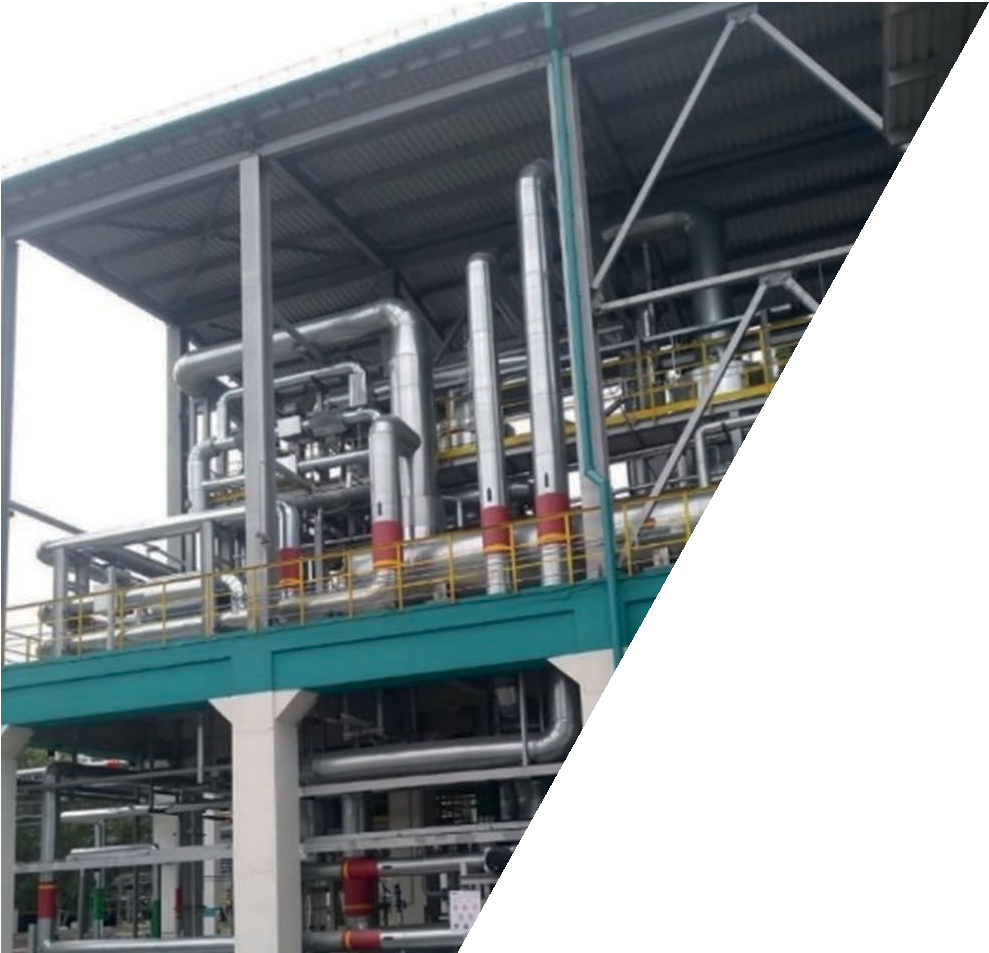 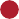 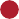 Training.
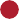 Completed projects
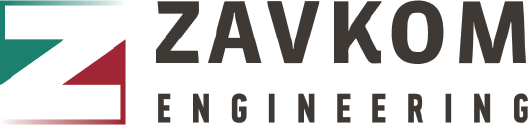 Scope of Work

Develop of design and detailed  documentation.

Сomplex supply of the process
equipment:
Resin production plant,
Warehouse for storage of raw materials a  nd reagents,
Storage warehouse for ﬁnished products.
Installation supervision.  Commissioning works.
Urea-formaldehyde and melamine-urea-  formaldehyde resin producing plant with  a capacity of 20,000 tons per year  SCHATTDECOR
Tyumen, 2015
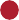 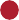 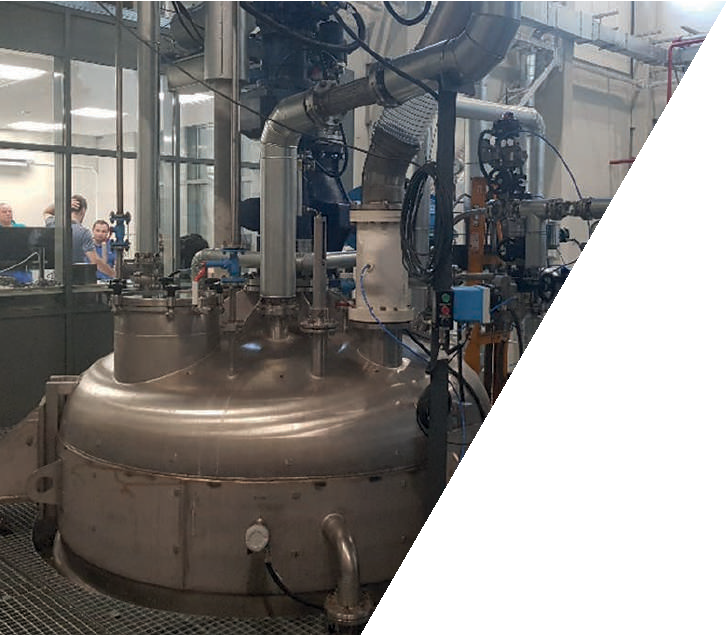 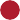 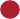 Training.
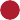 Completed projects
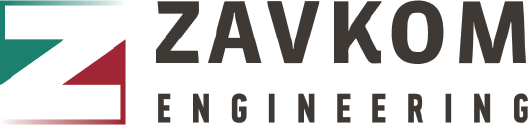 Scope of Work

General design.

Сomplex supply of the process
equipment.
Installation works.  Commissioning works.
Wheat deep processing plant  AMINOSIB
Ishim, the Tyumen Region, 2018
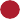 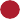 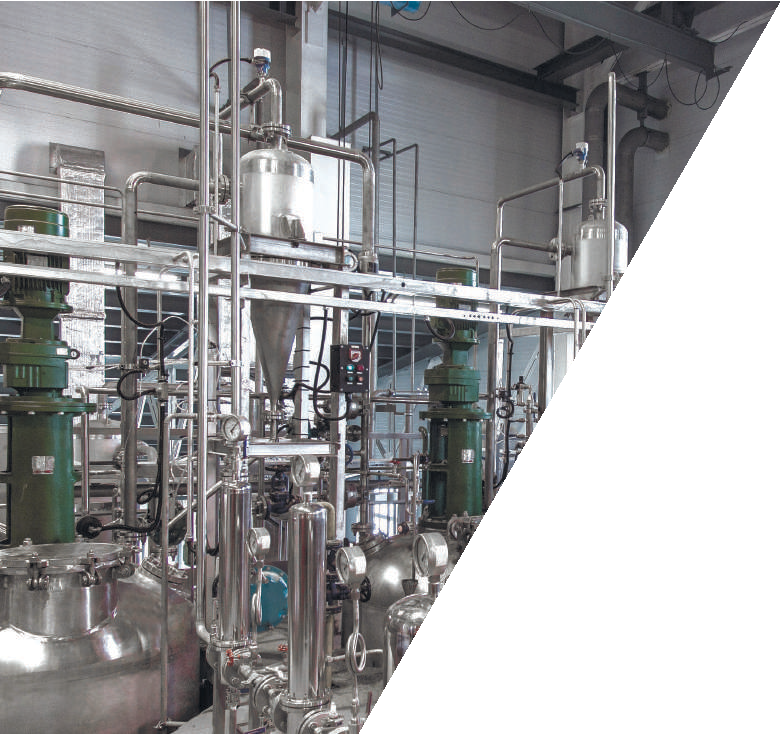 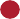 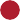 Training.
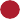 Completed projects
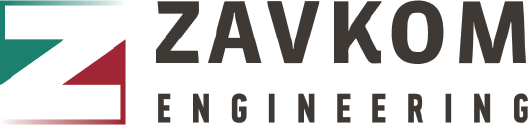 Plant for the production of enzyme preparations  AGROFERMENT
the Tambov Region, 2014
Scope of Work
General design.
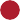 Сomplex supply of the process
equipment.
Installation works.  Commissioning works.  Training.
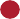 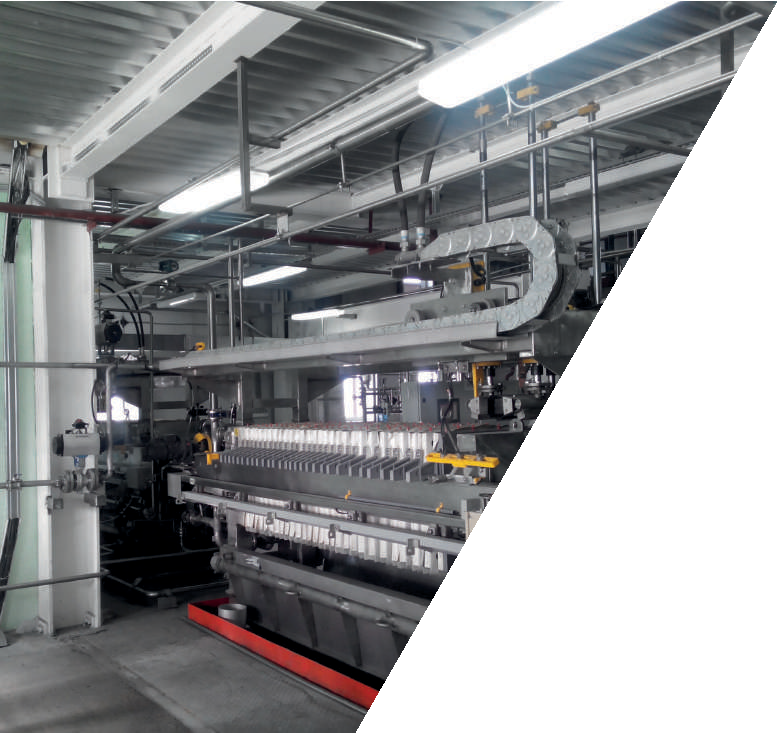 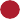 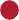 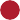 Completed projects
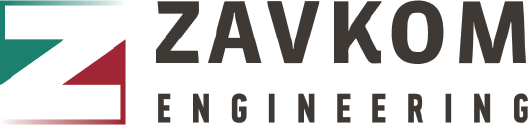 Distillery
PREMIUM UZBEKISTAN
Tashkent, 2020
Scope of Work
Technological design.

Сomplex supply of the process
equipment.
Installation works.  Commissioning works.
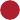 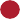 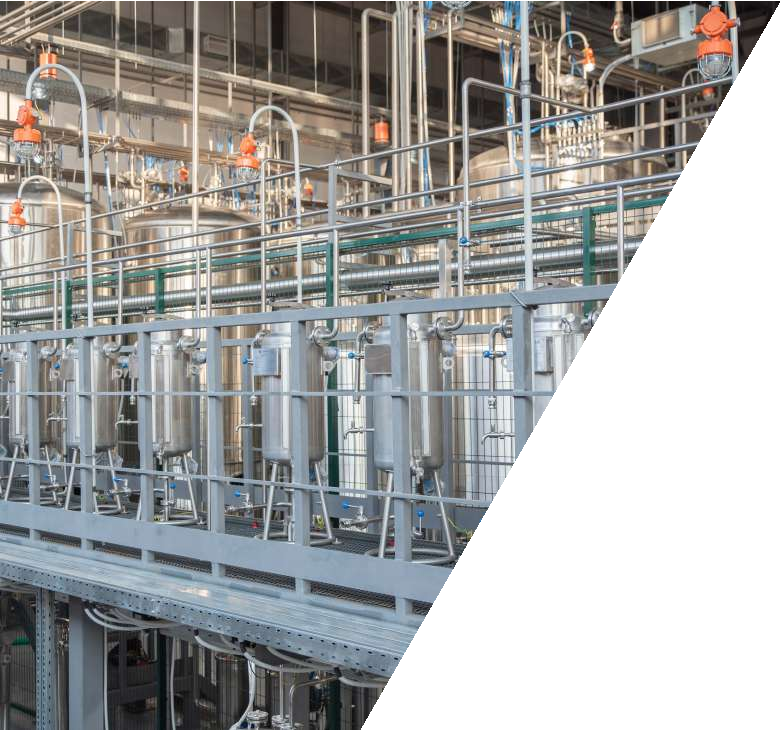 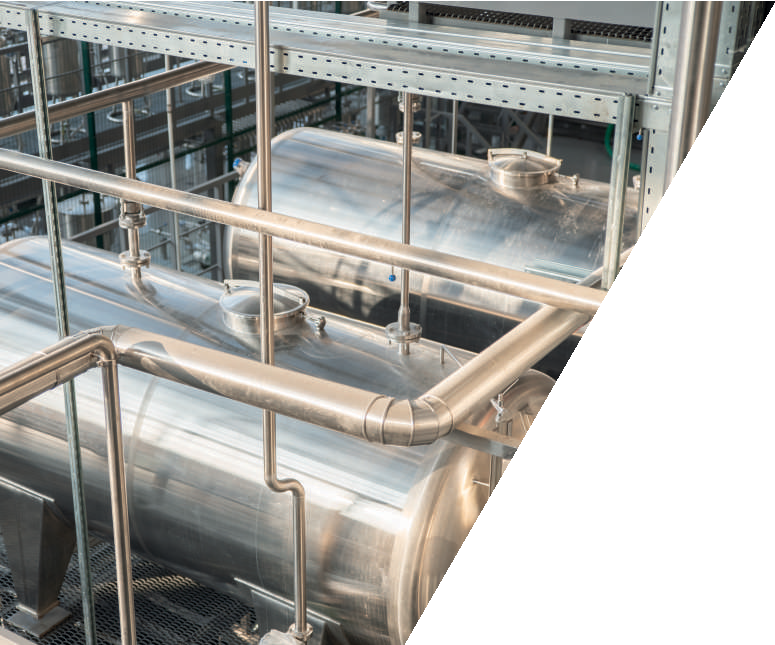 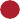 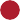 Completed projects
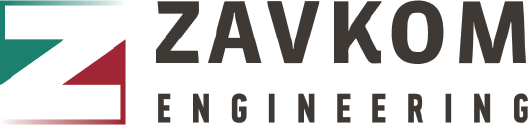 Scope of Work
Pea protein isolate production line
Customer: conﬁdential information
Skolkovo, 2021
Technological design.
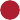 Сomplex supply of the process
equipment.
Installation works.  Commissioning works.  Training.
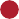 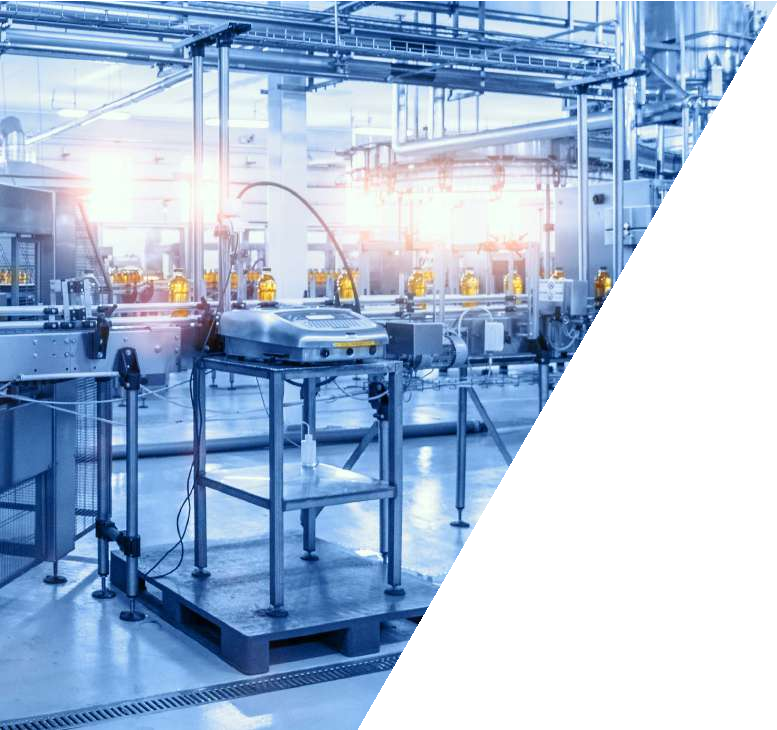 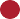 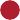 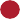 а
Уралхим»
Completed projects
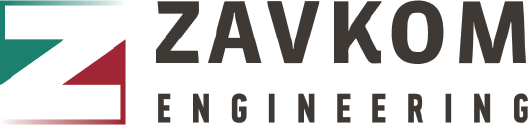 Beer fermentation tank  MOSCOW BREWING COMPANY
Mytishchi, 2016
Scope of Work

Technological design.
Supply of the process equipment.  Installation supervision.

Commissioning works.
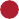 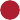 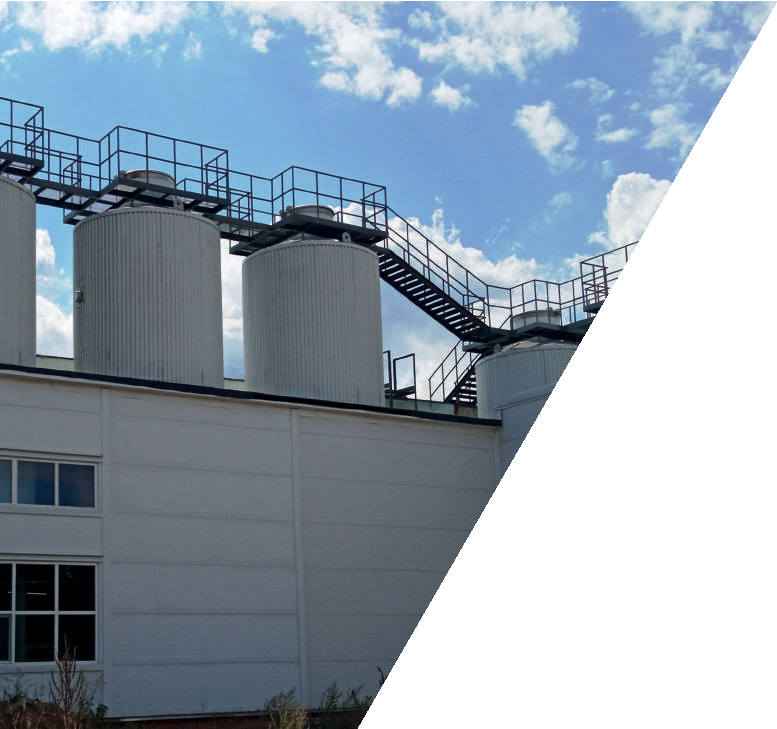 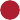 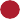 Documents and licences
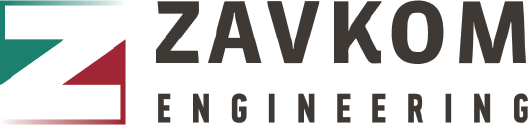 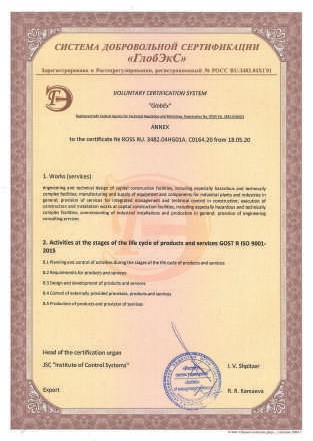 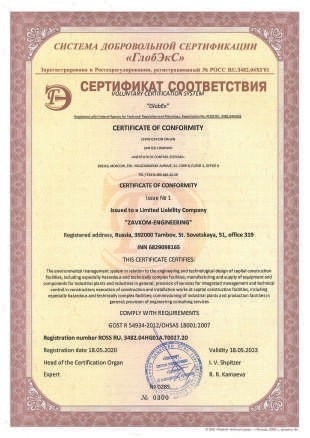 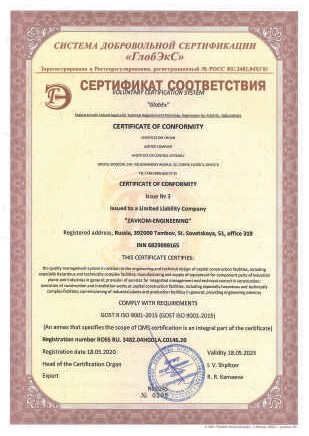 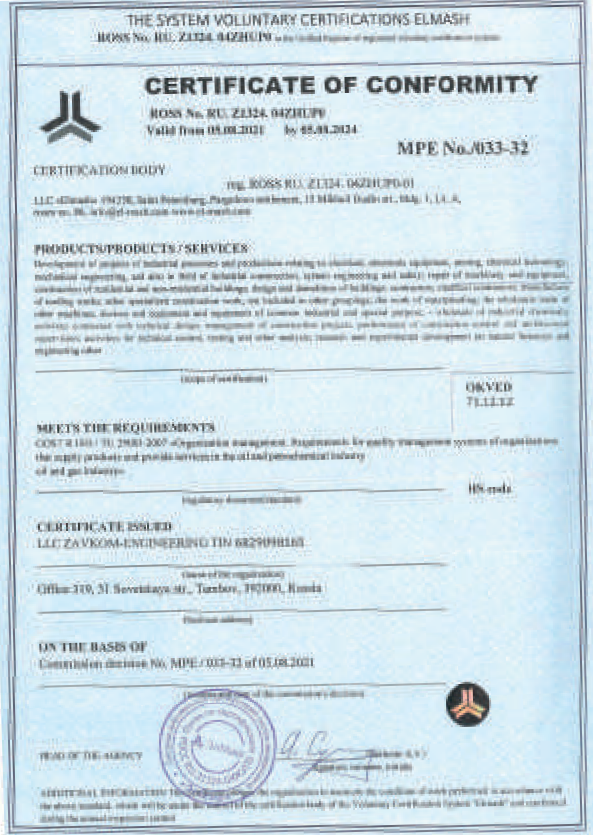 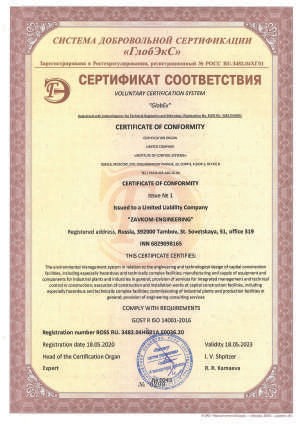 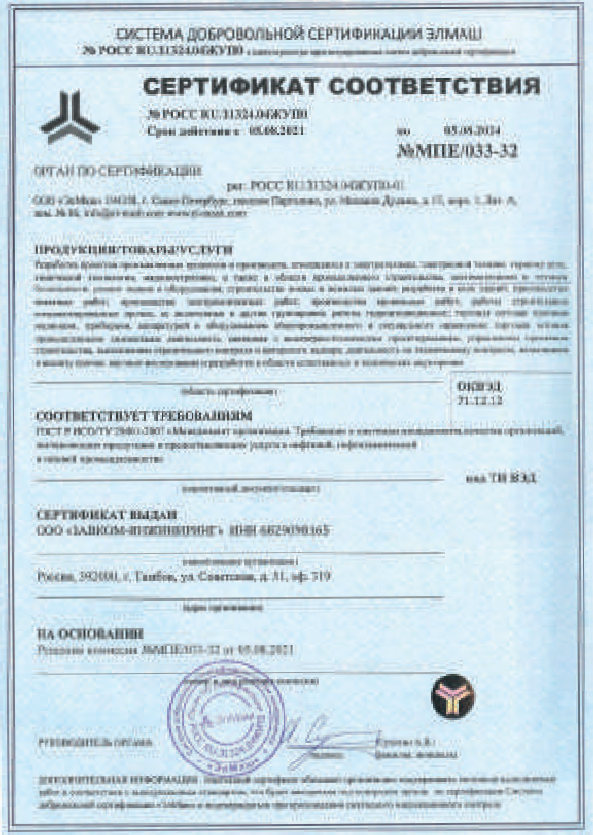 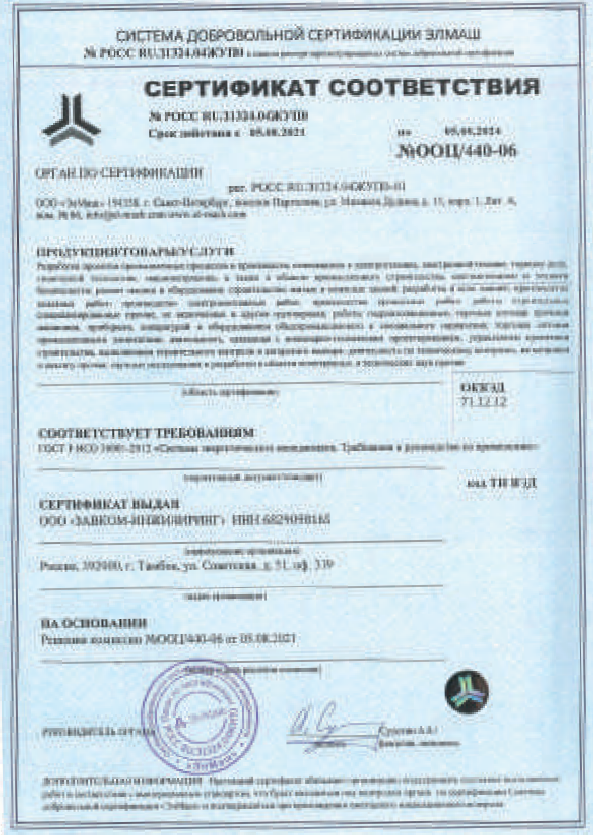 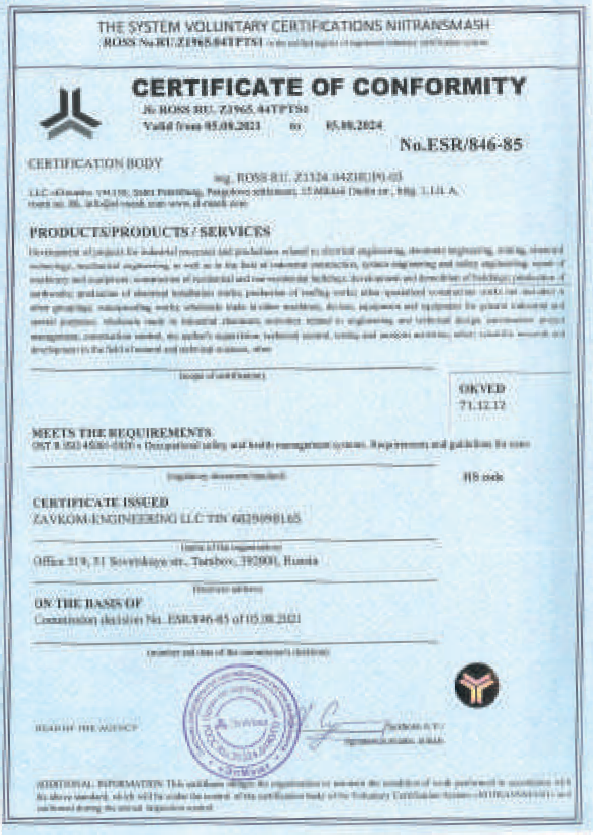 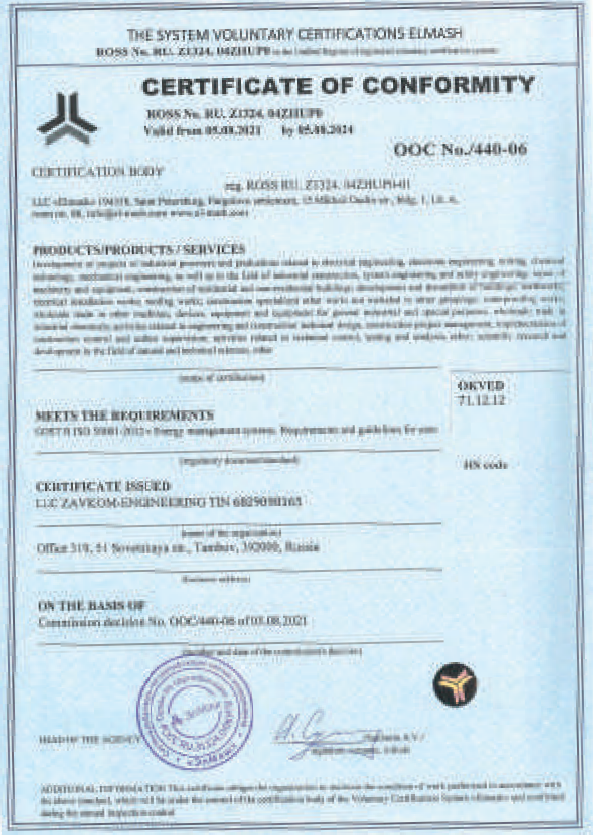 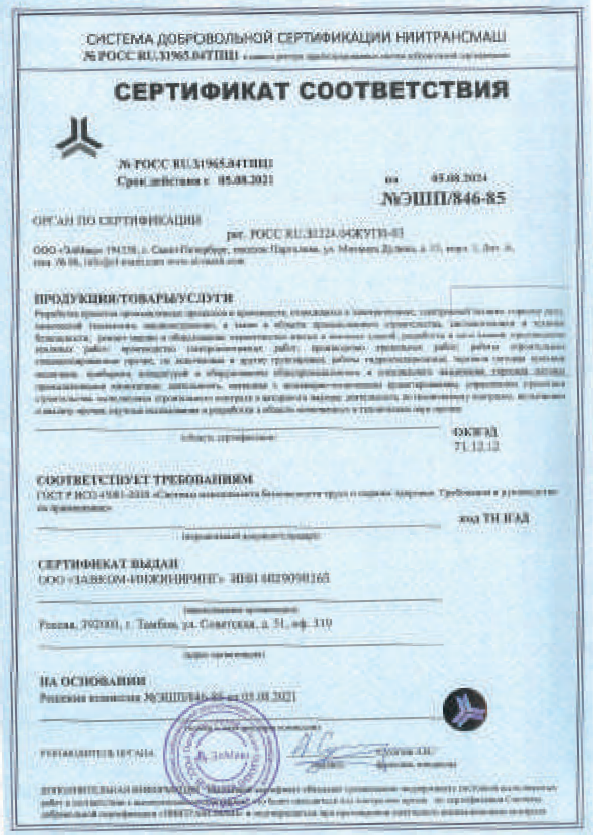 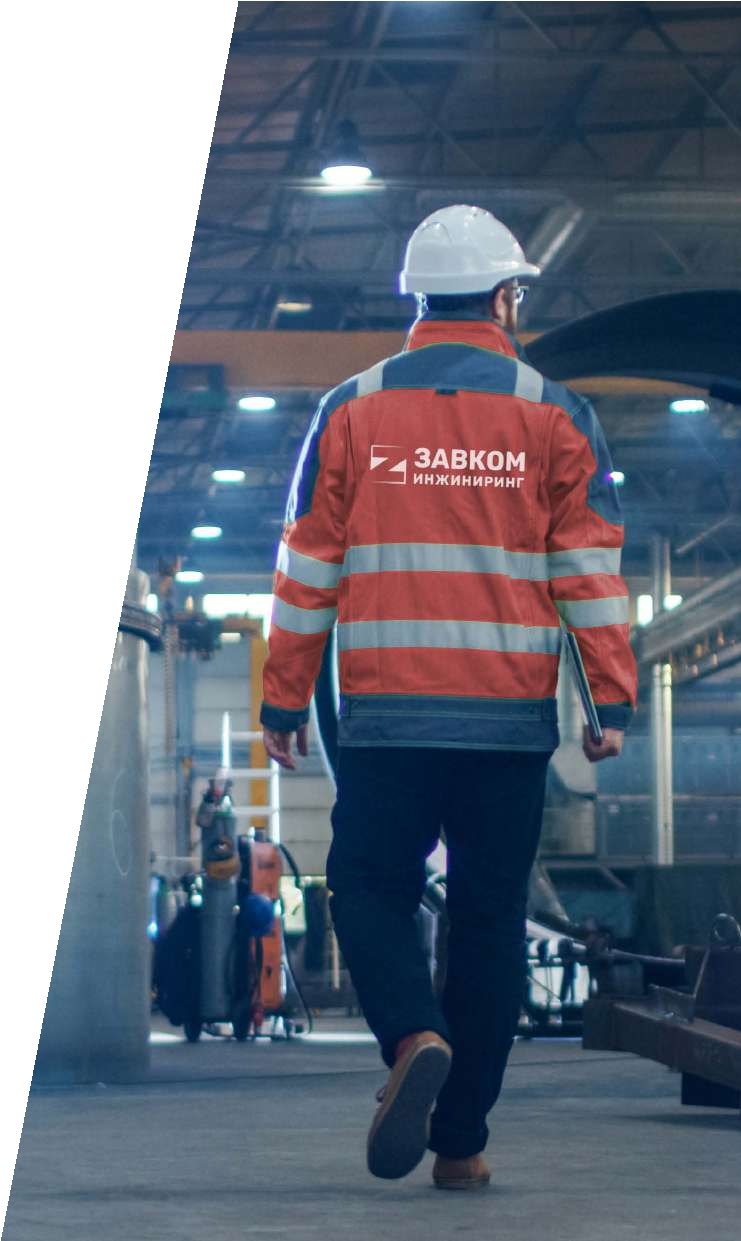 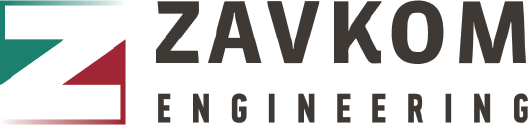 www.zavkomgroup.com

Head Oﬃce

Address: oﬀ 319, 51 Sovetskaya Street, Tambov, 392000 Russian Federation.
Tel: +74752793722
E-mail: oﬃce@zavkomepc.com

Representative Oﬃce in PR China

COFCOET-ZAVKOM (Wuxi) International Biochemical Technology Co., Ltd.  Address: 2nd Floor, 186 Huihe Road, Binhu District, Wuxi, Jiangsu, 214035,  PR China.
Permanent Representative to PR China
(inquiries in Russian, Chinese and English)

Tel: +8613810181318
Mob: +8613301631318
Email: matveev@zavkomepc.com